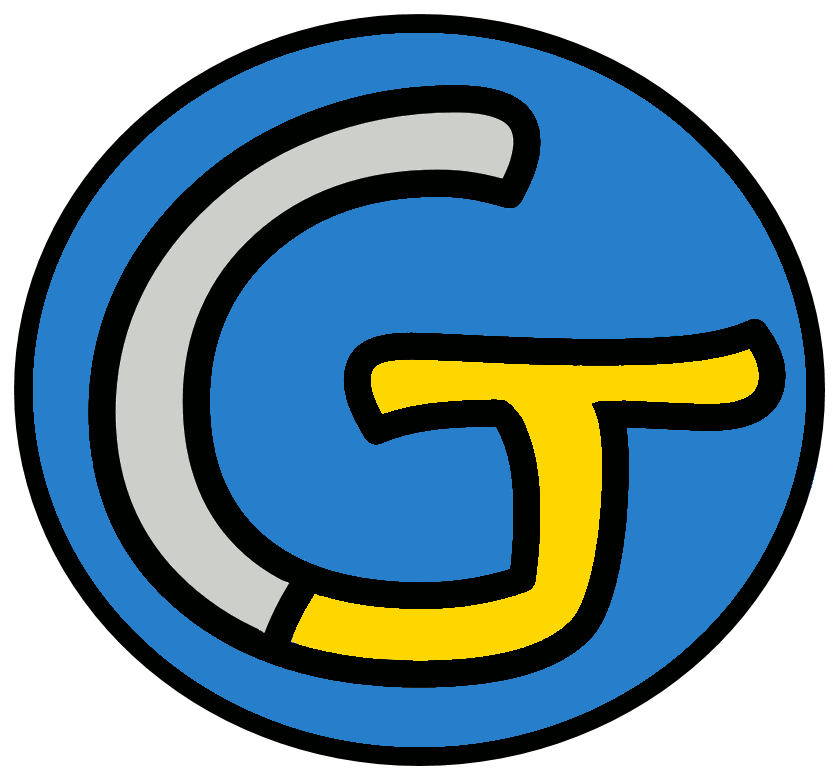 Mathématiques – Calcul mental
Calcul mental CM2
 Évaluation n° 8 (parties 29 à 32)
3
2
1
C’est parti !
a)
Opération 1
187 - 19
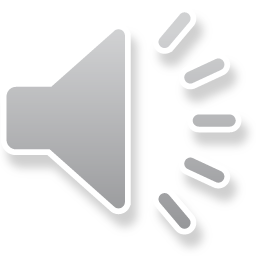 Opération 2
512 - 9
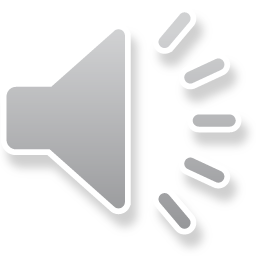 Opération 3
353 - 29
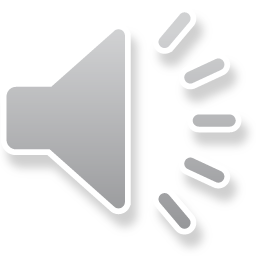 Opération 4
847 - 39
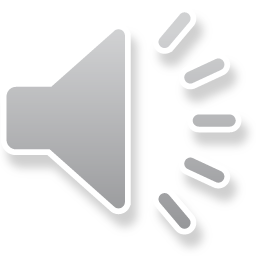 Opération 5
74 - 19
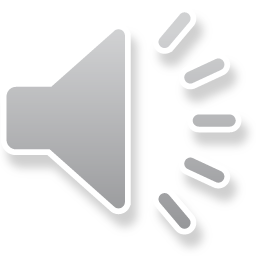 b)
Opération 6
36,2 ÷ 10
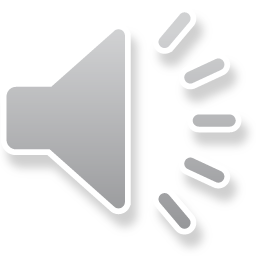 Opération 7
245 
÷ 1 000
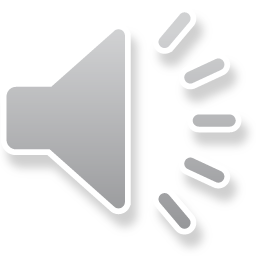 Opération 8
456,9
÷ 100
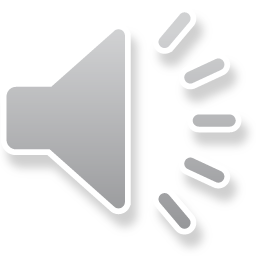 Opération 9
9 ÷ 10
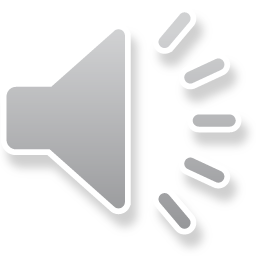 Opération 10
1,5 ÷ 100
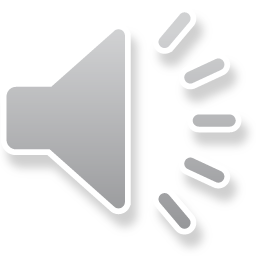 c)
Opération 11
8,8 - 7,6
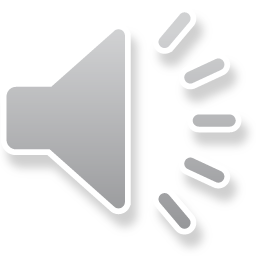 Opération 12
9,95 
- 2,08
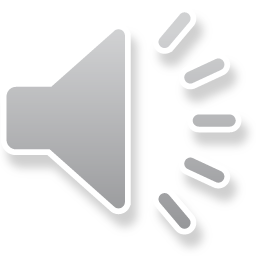 Opération 13
6,9 - 2,7
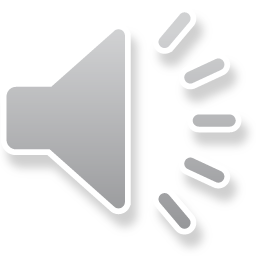 Opération 14
7,4 - 0,3
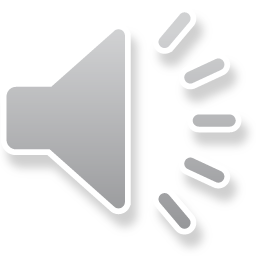 Opération 15
7,16 
- 1,09
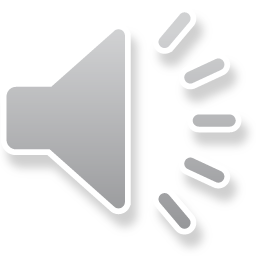 d)
Opération 16
3,41 x 10
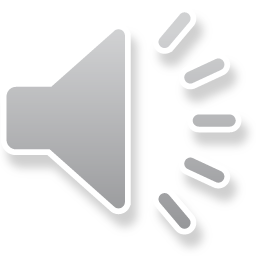 Opération 17
56 ÷ 100
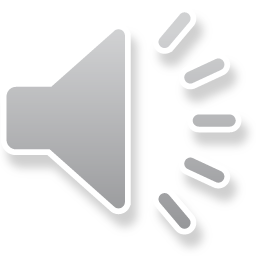 Opération 18
0,47
x 1 000
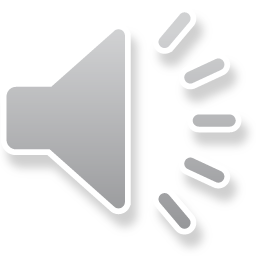 Opération 19
28,7 ÷ 10
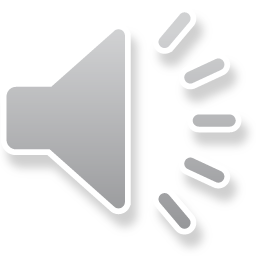 Opération 20
12,1 x 100
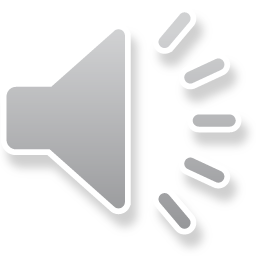